My Wellness Plan
Insert Your Name Here
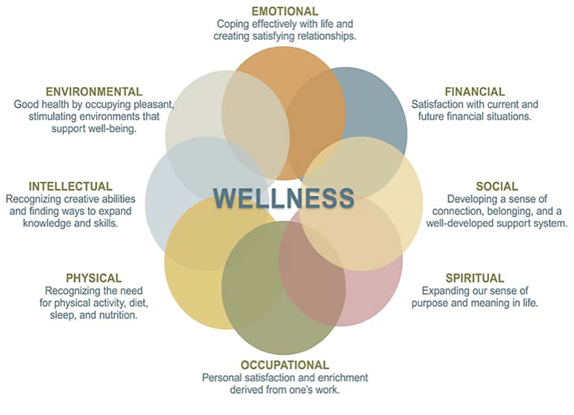 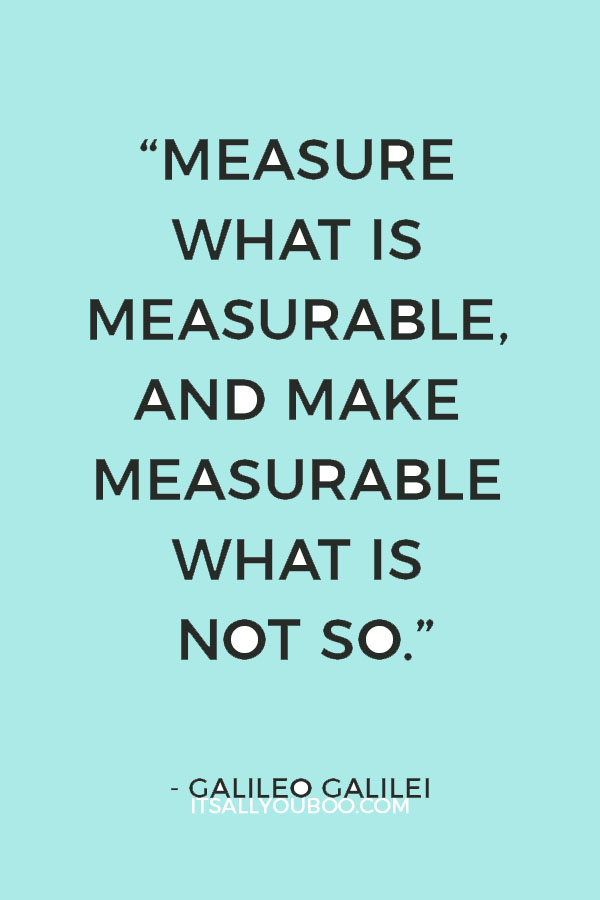 Wellness Baseline Assessment
Based on your thoughts TODAY, 
rate your satisfaction in each domain of wellness
by placing an “x” in the appropriate box

1= Not satisfied at all; 10= Could not be more satisfied
What have you learned?